Is Gleason 6 Really Prostate Cancer?
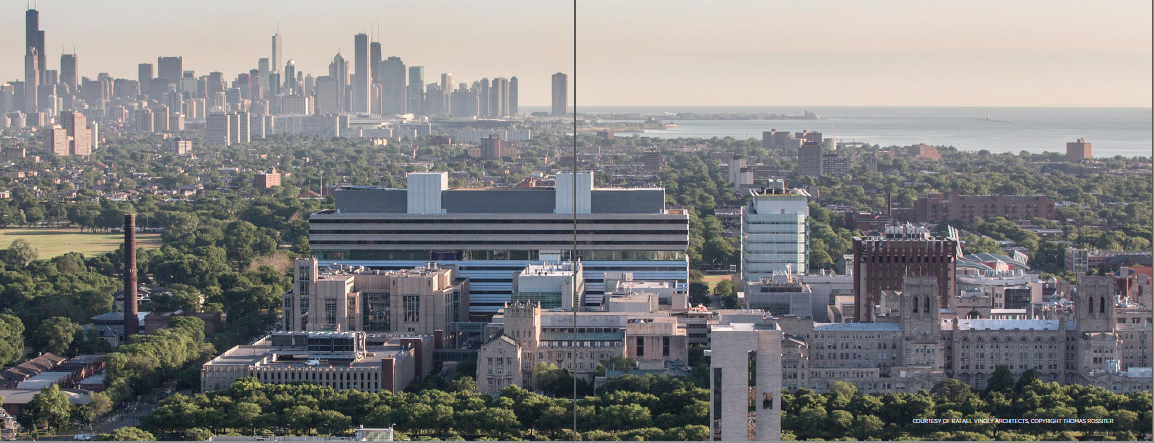 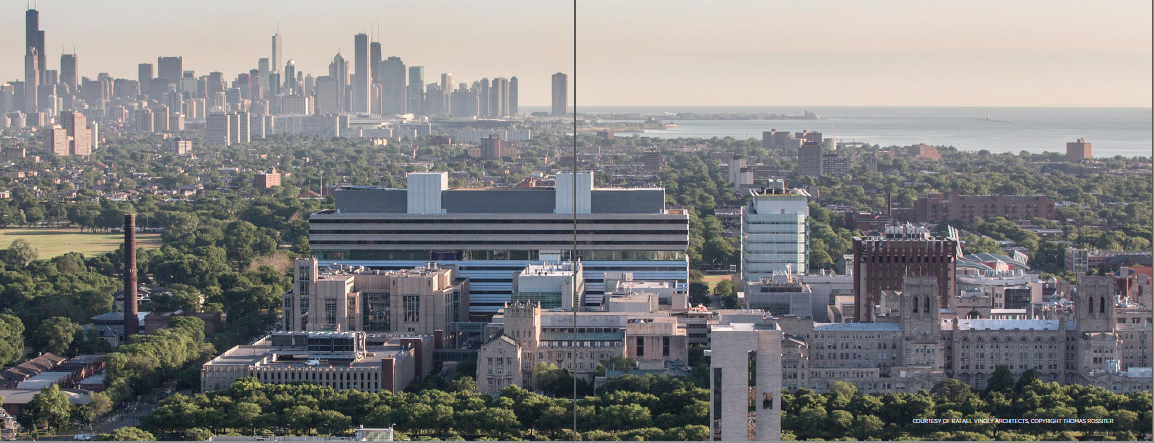 Scott Eggener, M.D.
Professor of Surgery (Urologic Oncology) and Radiology
University of Chicago
Twitter: @uroegg


July 29th, 2021
No Relevant Disclosures
Insightec (advisory)
Francis Medical (advisory)
Profound Medical (advisory and investigator)
Steba (unpaid)
Janssen (speaker)
Outline
Origin of the problem

Outcomes of surveillance are superb

My (and others) utopian future of Gleason 6 (GG1)

Counterarguments
Origin of the Problem
[Speaker Notes: Four words tough to digest

4 other previously unimaginable words]
Prostate Cancer Mortality in U.S. Through 2018
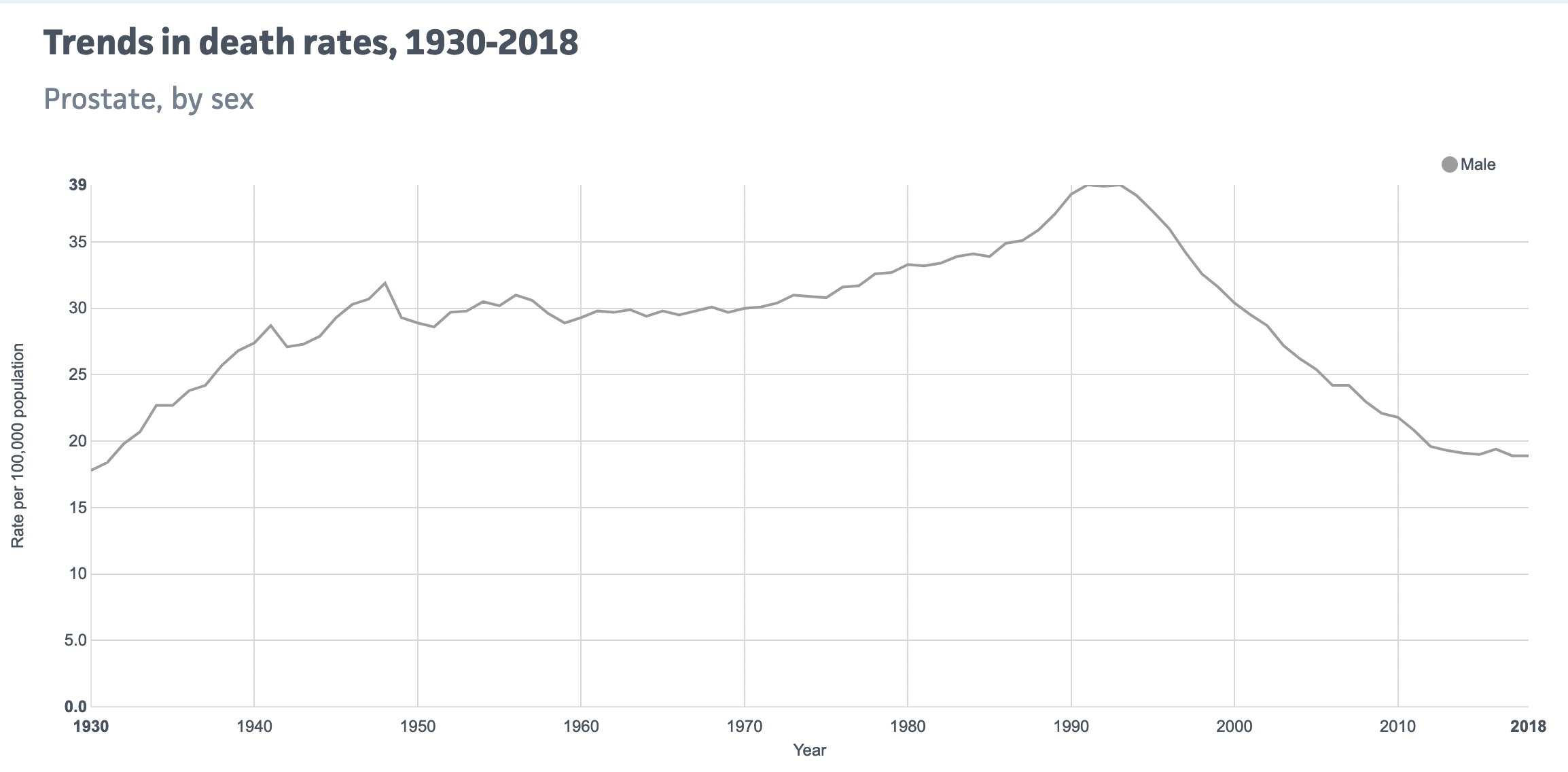 Reference:  National Center Health Statistics, CDC
Prostate Cancer Screening Saves Lives But…..
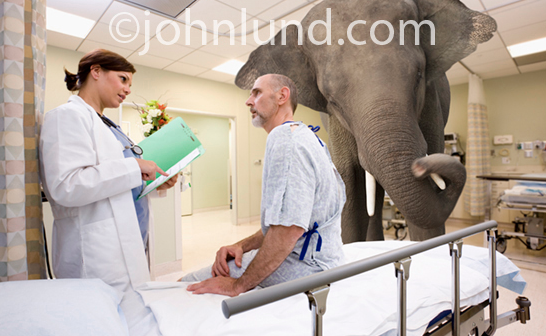 Need to minimize overdetection and overtreatment
Prostate Cancer Is Common Among Men Dying of Other Causes
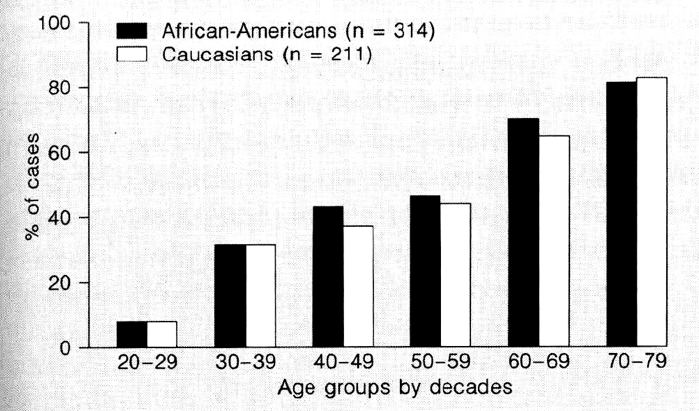 Reference: Sakr et al, In Vivo, 1994
Gleason 6 (Grade Group 1)
0.28% with extension beyond prostate capsule (n=2,500; Anderson, Eur Urol, 2017)

0% chance of seminal vesicle invasion (n=2,500; Anderson, Eur Urol 2017)

0% chance of metastasizing to lymph nodes (n=14,000; Ross, Am J Surg Path, 2014)

After surgery, likelihood of dying from prostate cancer in 15 year: 0.2% (Eggener, J Urol, 2011)

Not aware of anyone ever having a metastasis or dying from pure Gleason 6 (GG1)
Increasing risk
Cure Rate for Gleason 6 Following Surgery Is Basically 100%
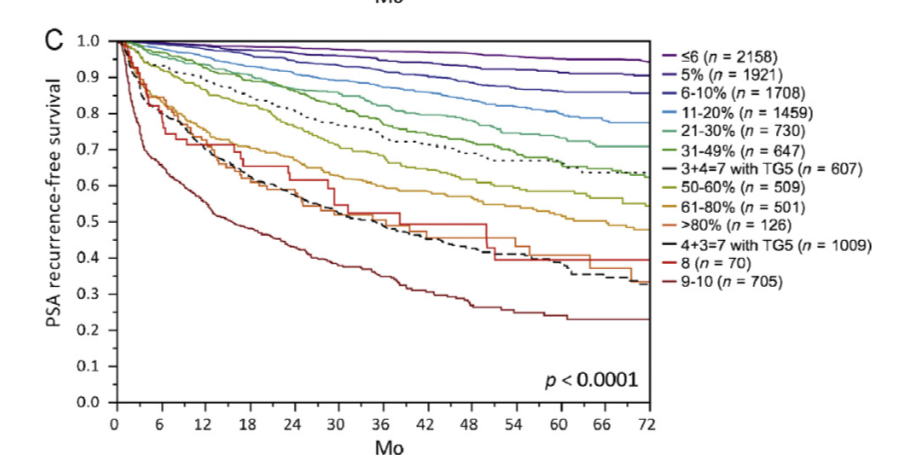 ~9,600 men having surgery at Martini Klinik with pathologic Gleason 7
Reference: Sauter et al, Eur Urol, 2015
Impossible to Die from Gleason 6 Following Surgery
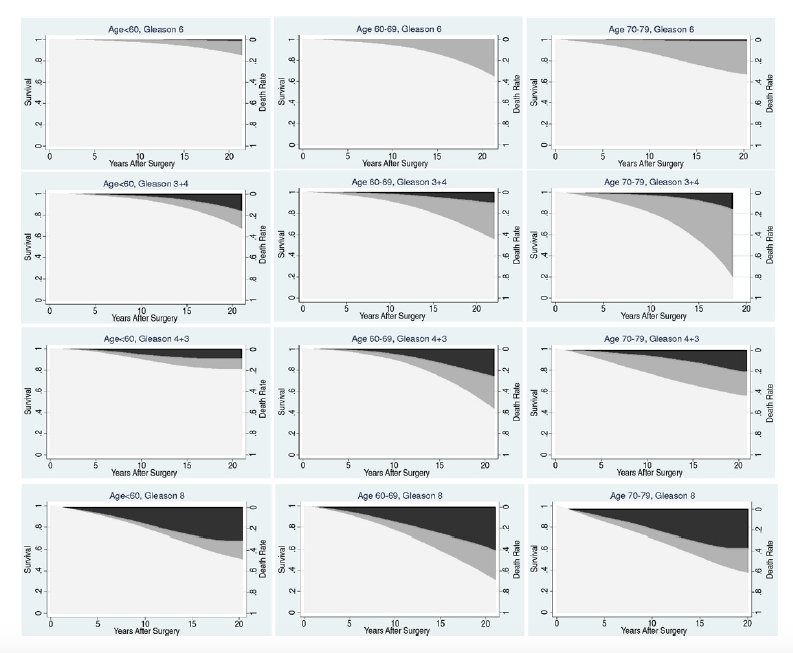 23,900 men had surgery from 1987-2005 at 4 large academic centers

Cancer-specific mortality (black) 

Death from other causes (gray)
Reference: Eggener, J Urol, 2011
[Speaker Notes: Points: 
initial gleason was small cohort, barely any Stage I-II
1978: Gleason beats out others]
Death Rate Following Brachytherapy for Gleason 6 is < 1%
5,580 men undergoing brachytherapy from 1997 - 2013
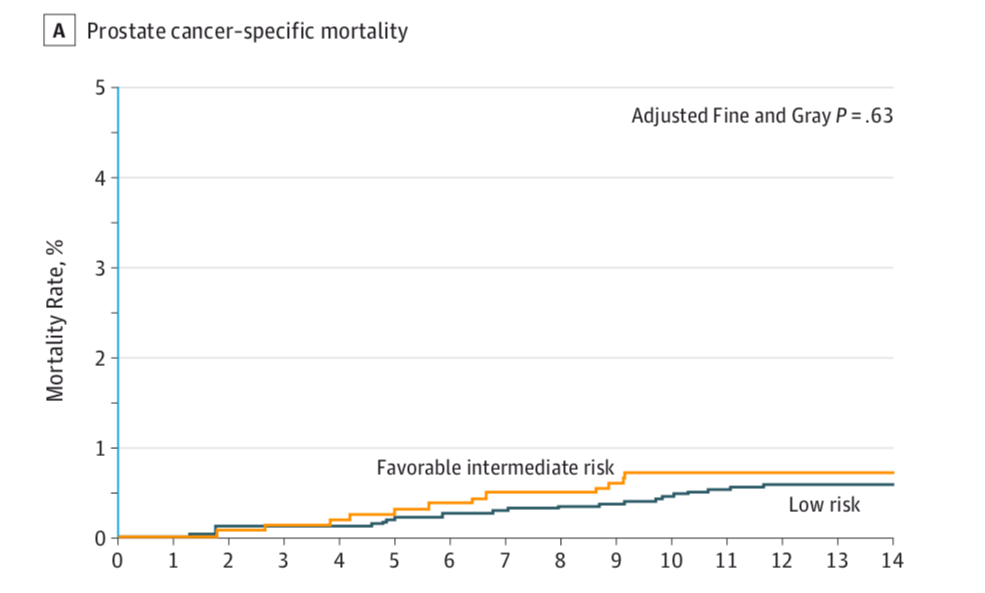 Reference: Raldow, JAMA Oncology, 2015
[Speaker Notes: Points: 
initial gleason was small cohort, barely any Stage I-II
1978: Gleason beats out others]
Summary of Rationale
If cure rate following treatment for a ‘cancer’ approaches 100%............
……there is 100% need to rethink terminology and how we diagnose and manage it
[Speaker Notes: Points: 
initial gleason was small cohort, barely any Stage I-II
1978: Gleason beats out others]
Outcomes With Surveillance Are Superb
[Speaker Notes: Four words tough to digest

4 other previously unimaginable words]
Swedish Active Surveillance: Expected vs Observed Mortality
76,000 Swedish men from 1991-2009 untreated 
“managed without curative intent”
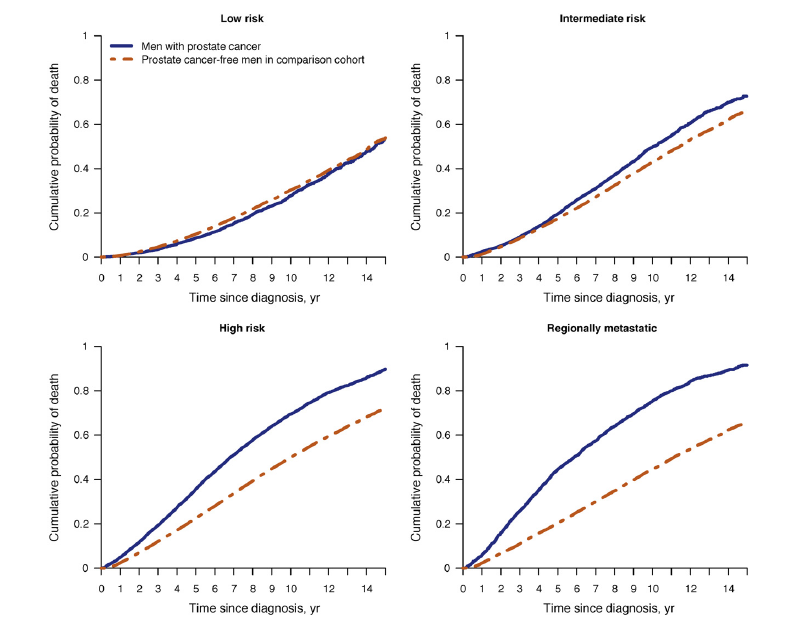 Low-Risk
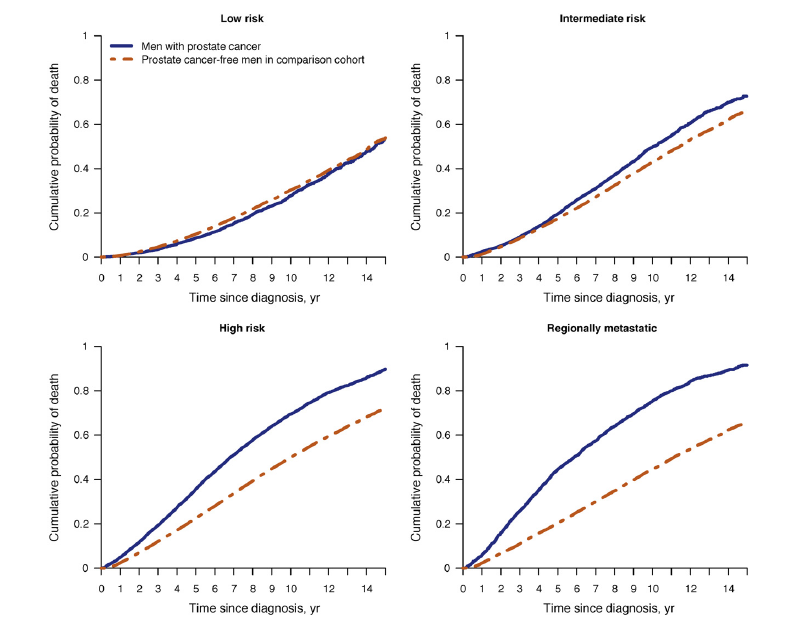 High-Risk
Intermediate-Risk
Regional Mets
Reference:  Rider et al, Eur Urol, 2013
[Speaker Notes: All G6 when matched to folks WITHOUT cancer, no difference in survival at 15 years]
Johns Hopkins Active Surveillance: Strict Criteria
1800 men with very-low and low-risk prostate cancer
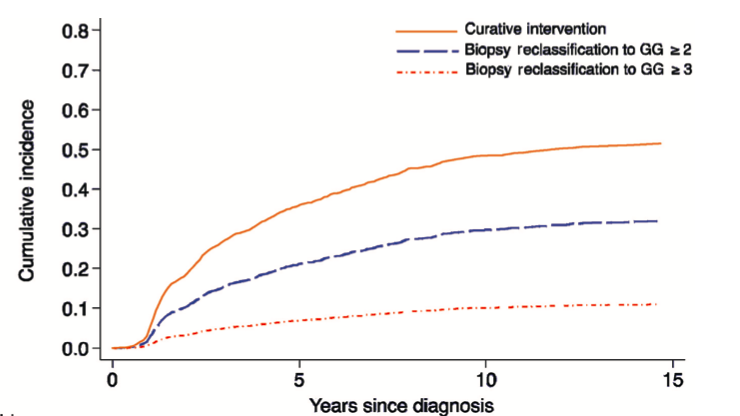 15-year likelihood of metastases/death: 0.1%
Reference:  Tosoian, Eur Urol, 2020
University of Toronto: Loose Criteria
993 men with median age of 67

Inclusion criteria:
clinical stage T1-T2c with occasional T3
PSA< 10 ng/ml (up to 15 ng/ml until 2000)
Gleason 6 (up to Gleason 7 until 2000)

Method of surveillance:
PSA every 3 months for 2 years, then every 6 months
Re-biopsy (8-14 core) at 6-12 months, then every 3-4 years

Metastasis-free survival at 10 and 15 years: 95% and 91%

Metastasis-free survival among Gleason 6: 98%
Reference:  Klotz, J Clin Oncol, 2015
Deaths from Prostate Cancer
Metastases Following Active Surveillance
*ALL DEATHS: POORLY STAGED BY CONTEMPORARY STANDARDS*

Patient #1: 69 year old with PSA=12.8 ng/ml and Gleason 7 in 1 of 6 cores
-     bone mets at 3 years
Patient #2: 66 year old with PSA=7.1 ng/ml and Gleason 7 in 1 of 6 cores
non-compliant after 2 years
died 8 years after diagnosis
Patient #3: 67 year old with PSA=3.2 ng/ml with Gleason 6 in 2 of 6 cores
PSADT of 1.6 months led to RP at 13 months with positive nodes
died 5 years after diagnosis
Patient #4: 73 year old with PSA=10.9 ng/ml with Gleason 6 in 4 of 6 cores
died 3 years after diagnosis
Patient #5: 74 year old with PSA=9 ng/ml and Gleason 6 in 2 of 6 cores
biopsy 20 months after diagnosis showed Gleason 8
died 9 years after diagnosis
Reference:  Krakowsy et al, J Urol, 2010
My Utopian Future of Gleason 6 (GG1)
[Speaker Notes: Four words tough to digest

4 other previously unimaginable words]
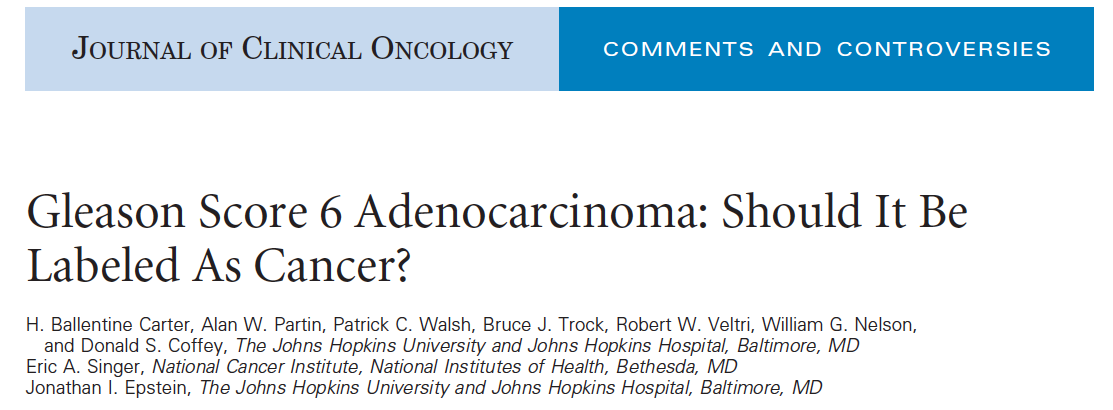 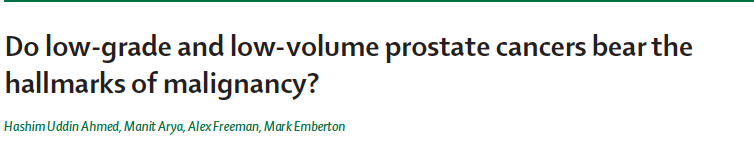 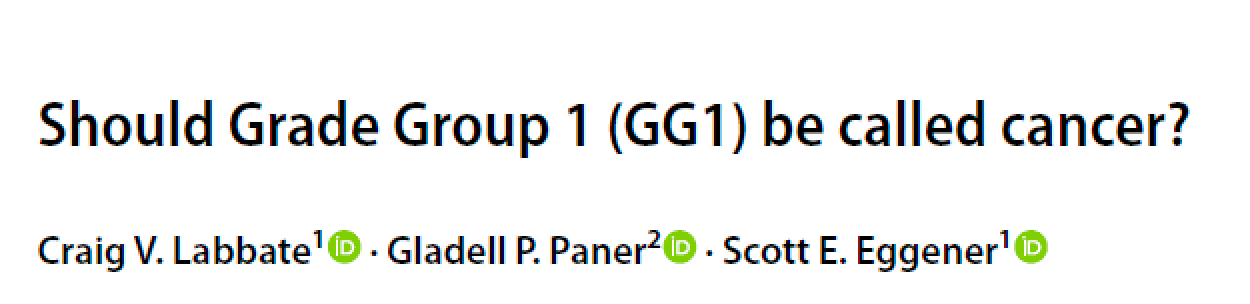 Ref: Carter et al, JCO, 2012; Ahmed et al, Lancet Oncology, 2012; Labbate, WJU, 2021
[Speaker Notes: Even at time published, unthinkable headline, particularly from Hopkins group]
Merriam-Webster Dictionary Definition
Benign: of a mild type or character that does not threaten health or life

Malignant: a malignant tumor of potentially unlimited growth that expands locally by invasion and systemically by metastasis
Merriam-Webster Dictionary Definition
Gleason 6: of a mild type or character that does not threaten health or life

Gleason ≥ 7: a malignant tumor of potentially unlimited growth that expands locally by invasion and systemically by metastasis
Gleason 6 Is Not ‘Cancer’ and Should be Left Alone
(or lose it’s cancer label)
[Speaker Notes: Points: 
initial gleason was small cohort, barely any Stage I-II
1978: Gleason beats out others]
If We Rename Gleason 6…..
IDLE: Indolent lesion of epithelial origin

INeRRT: indolent neoplasm rarely requiring treatment
[Speaker Notes: IDLE: proposed in the literature
INeRRT: proposed by me]
If Not Called Cancer……
New term can be ‘non-cancer’ or ‘pre-cancer’, but not ‘cancer’

Should be extremely rare to treat Gleason 6

Men with erstwhile Gleason 6 would undergo:
PSA (+/- other biomarkers such as PHI, 4K, Select MDx, etc)
DRE
+/- MRI
Goals of screening:
find Gleason ≥ 7 (GG ≥ 2)
don’t find Gleason 6 (GG1)
[Speaker Notes: IDLE: proposed in the literature
INeRRT: proposed by me]
Biography of Gleason Scoring
By 1987: Gleason system widely adopted 

Modified in 2005:
eliminate patterns 1 and 2 (Gleason 2 through 5)
more restrictive definition for pattern 3
Approximately one-third of prior Gleason 6 upgraded

Modified in 2014:
International Society of Urologic Pathology into 5 groups
further restrictions of Gleason 6 definition
[Speaker Notes: Long history of Gleason modifications]
Past is Precedent
Gleason 2 through 5 prostate cancer

PUNLMP (bladder cancer)

Follicular subtype of papillary thyroid cancer

Corollaries in breast (DCIS), melanoma, and others…….
[Speaker Notes: IDLE: proposed in the literature
INeRRT: proposed by me]
Most Common Counterarguments
Microscopically, it meets the definition of cancer

A significant number of these men unknowingly have Gleason ≥ 7 

Genomically, some Gleason 6 have same profile as Gleason ≥ 7

”It’s better to know”
[Speaker Notes: IDLE: proposed in the literature
INeRRT: proposed by me]
Conclusions
Gleason 6 (GG1) should be ‘benign’ or a ‘pre-cancer’

Individual men’s and public health would dramatically improve
Conclusions
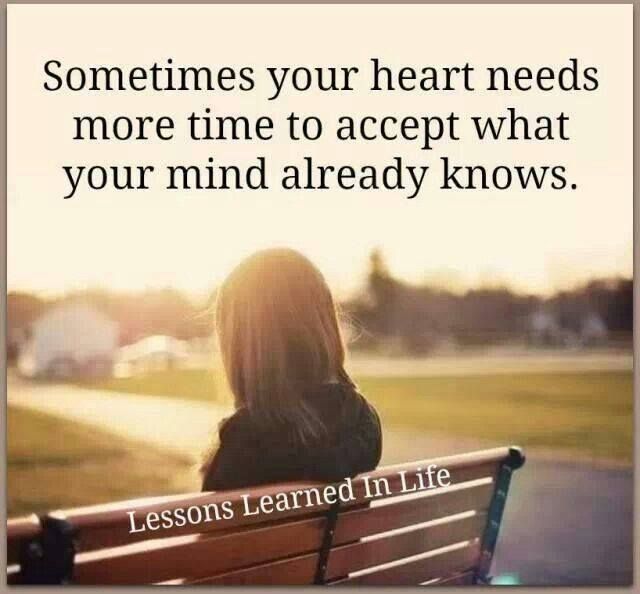 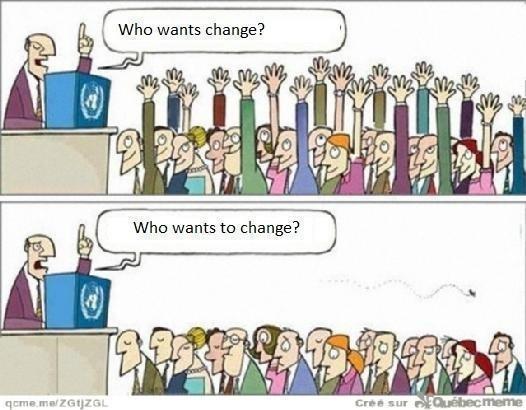